Initiate Agency Review
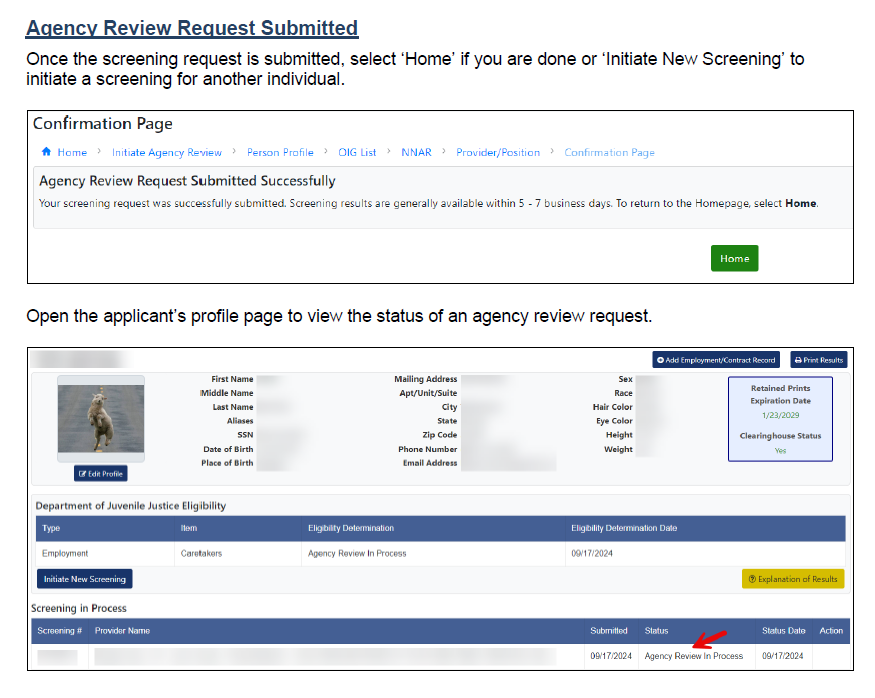